«Детский сад – наш второй дом» или«Дом – 2»
Проект
Группа №8 
«Веснушки»
2016 год
Сроки реализации проекта: 3-4 недели
Участники: 
дети подготовительного возраста, воспитатели, родители воспитанников.
  Тип проекта: познавательно-творческий
Виды деятельности: игровая, познавательная, продуктивная, работа с родителями.
 
Обоснование выбора темы, ее актуальность:

Детский сад – второй «дом» для детей. В детском саду работают разные сотрудники, которые заботятся о детях, создают для них комфортные условия.
Мы, сотрудники ДОУ, должны помочь детям увидеть роль каждого сотрудника, его значимость, воспитывать у детей любовь к детскому саду и его традициям, уважение к сотрудникам, бережное отношение к среде и игрушкам.
Цель проекта:
Сформировать и систематизировать представления детей о детском саде, его истории.  Активное участие в праздновании родителей.

 Задачи:
Воспитывать любовь к своему детскому саду, сотрудникам, гордость за детский сад, бережное отношение к ценностям детского сада.
Привлечь внимание детей к истории детского сада, развивать их познавательную активность.
Учить бережно относиться к традициям детского сада.
Закрепить умение детей выражать в продуктивной деятельности свои знания и впечатления.
Развивать гражданские чувства, воспитывать нравственность и патриотизм.

Ожидаемый результат:
 Развитие у детей чувства привязанности к дому, семье, детскому саду, любимым и близким людям, чтобы детский сад стал действительно вторым домом.
Вовлечение родителей в педагогический процесс ДОУ, укрепление заинтересованности в сотрудничестве с детским садом.
Ход проекта:
Выбор темы проекта, формулирование проблемных 
вопросов.
Мотивация:
Скоро праздник – День Рождения детского сада. Кто такие «дошкольные       работники»? Кого поздравляют в этот праздник? Обо всех ли мы знаем? Готовы поздравлять?
Что вы знаете про наш детский сад и его сотрудников?
Что ещё хотим узнать?
Юбилейный День рождения
Отмечает Детский сад!
И об этом, без сомненья,
Все сегодня говорят!!!
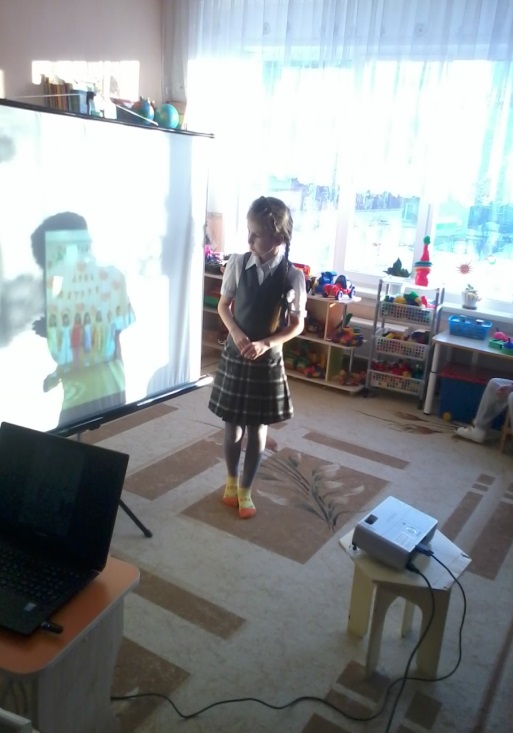 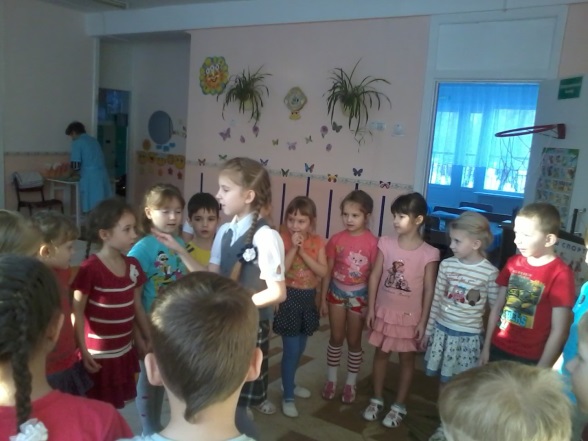 Как много мы узнали  на встрече с ветераном! 
Мы очень рады были   и в игры поиграли!
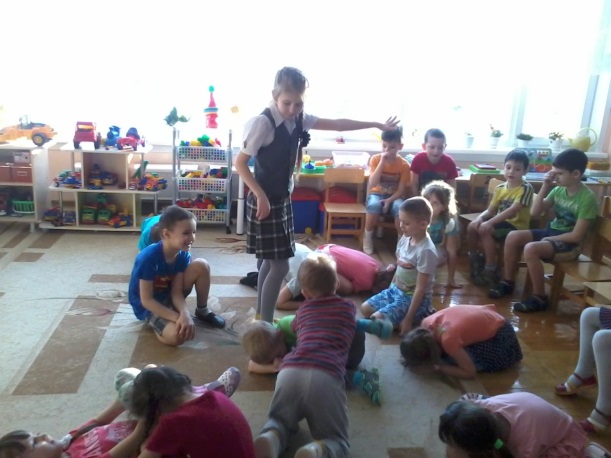 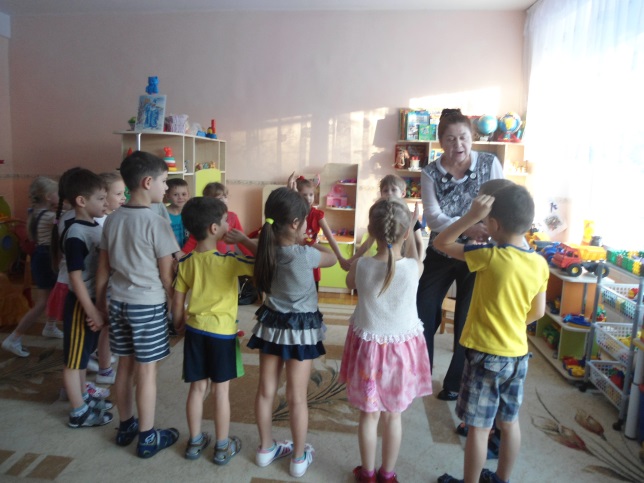 Как не заметно время пролетело,                                      А ведь недавно садик посещала я!                                    Теперь учусь я в школе: уроки, перемены.                      И вот сюда лишь в гости я зашла!
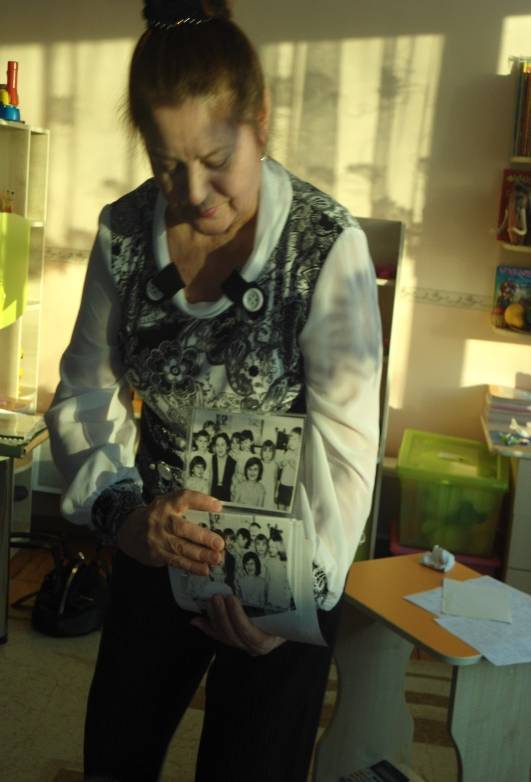 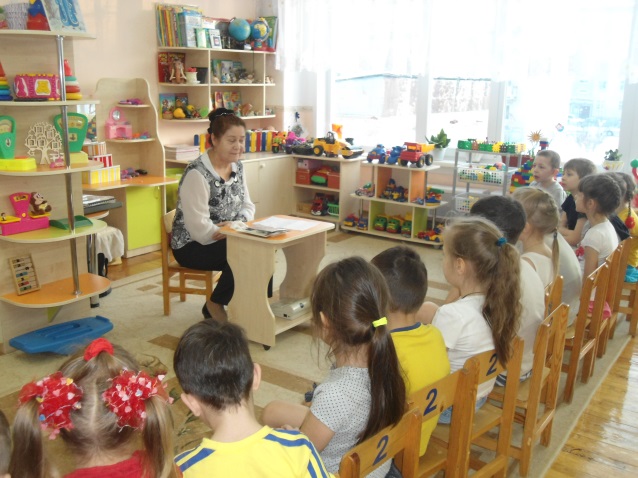 Наш любимый детский сад.
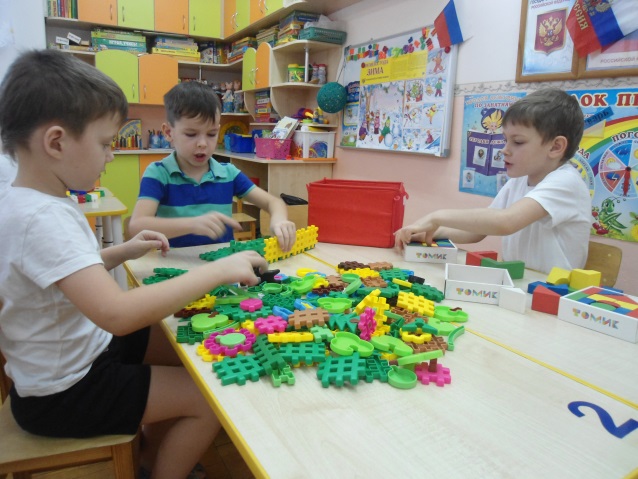 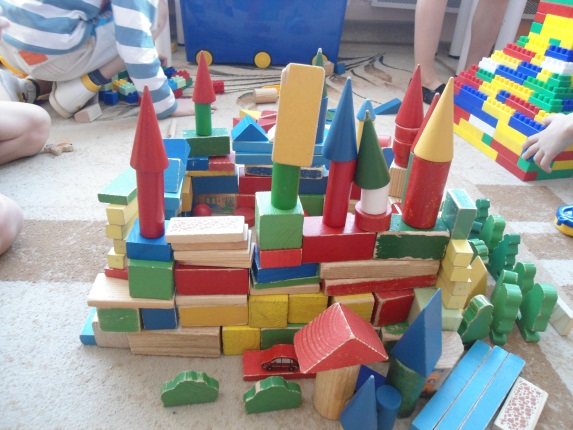 Из конструктора слепили                                            Наш любимый детский сад                                           Он надёжный и красивый!                                                В нём пожить бы каждый рад!
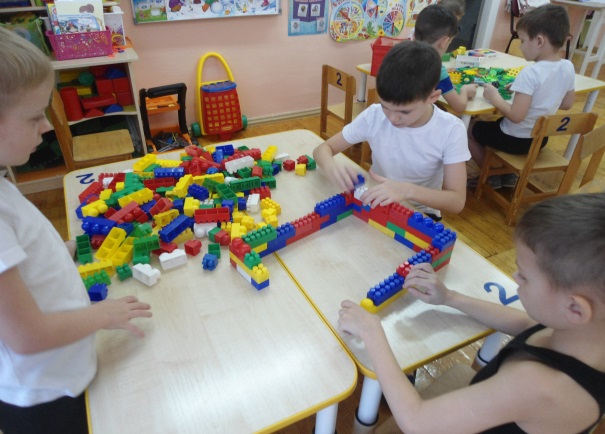 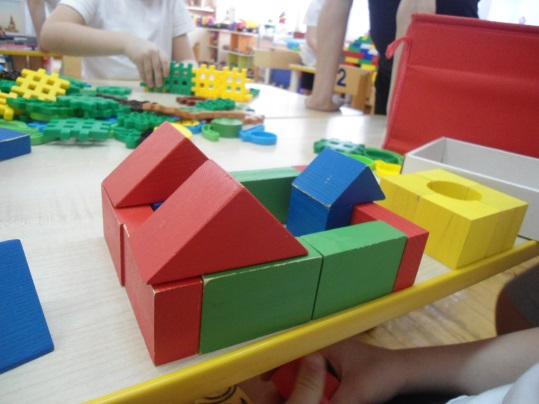 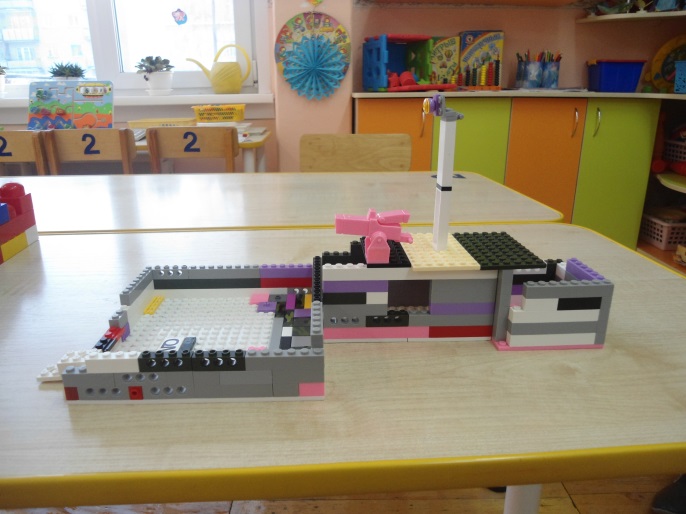 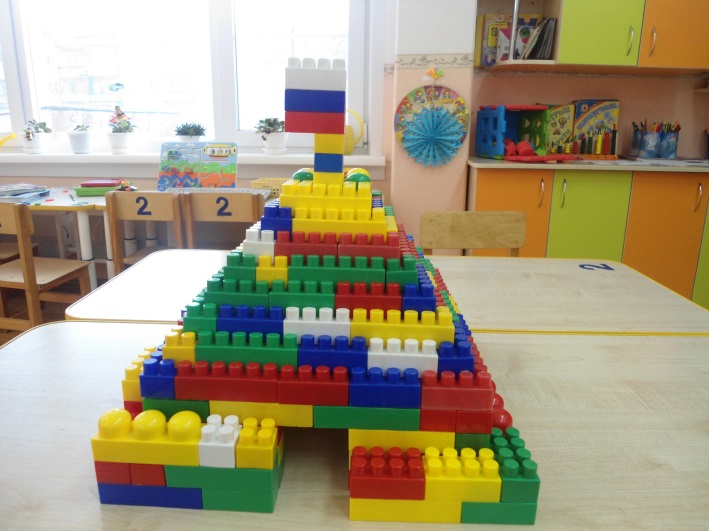 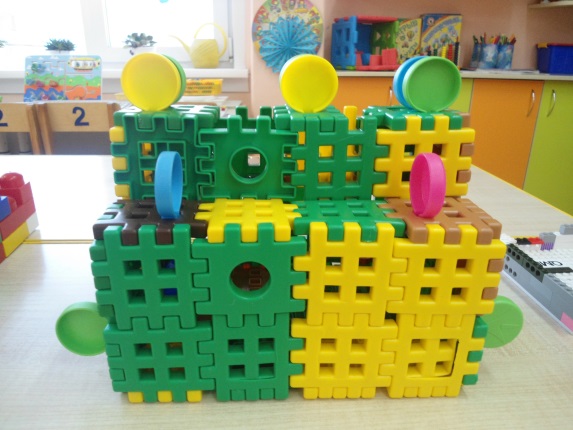 План группы, детского сада.
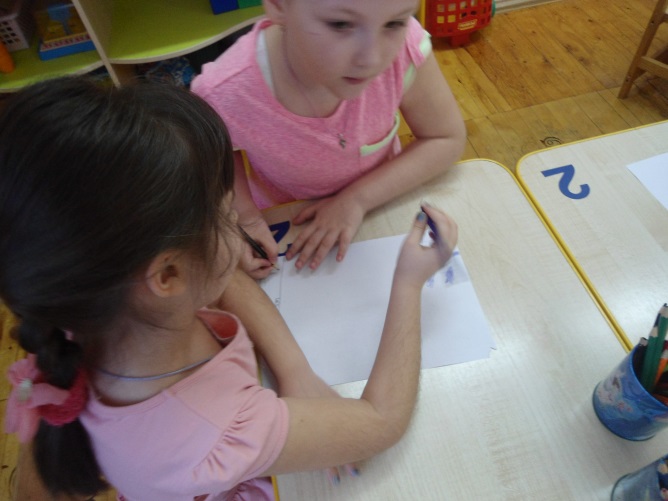 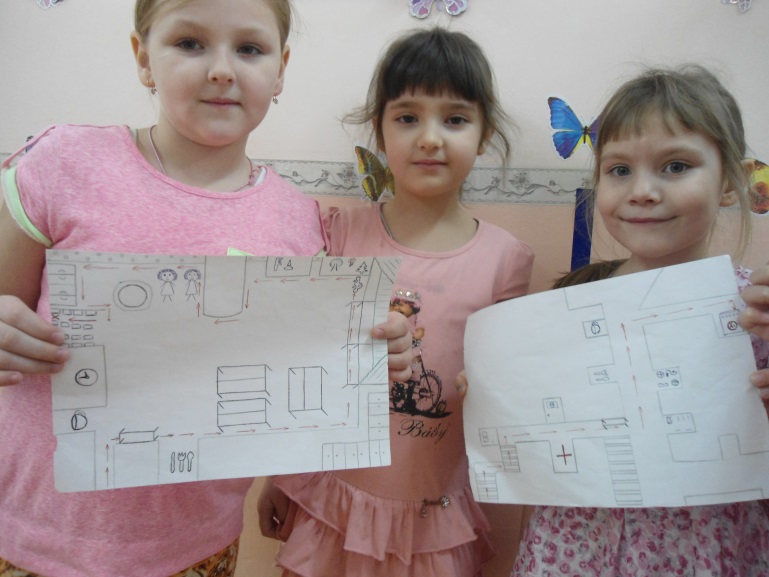 Да! Не лёгкая задача:                                                  План детсада накидать.                                                Вот придумали! Удача                                                Стала вдруг нас посещать
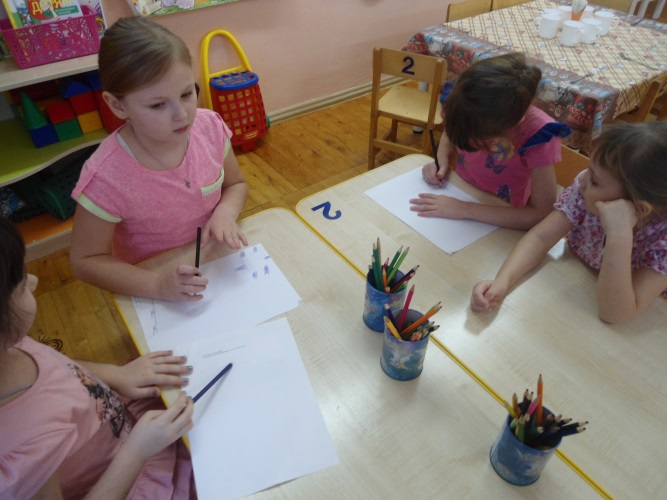 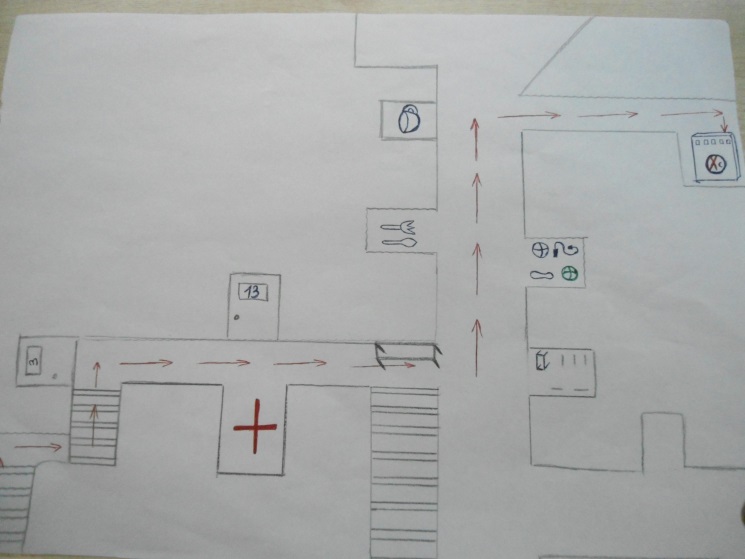 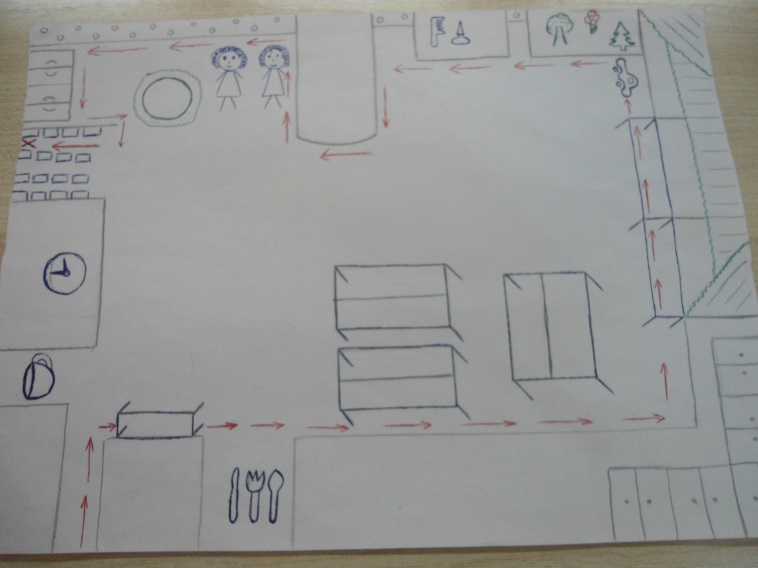 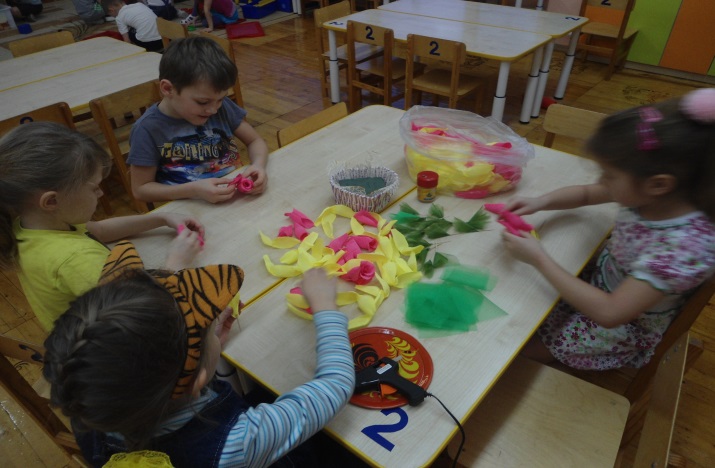 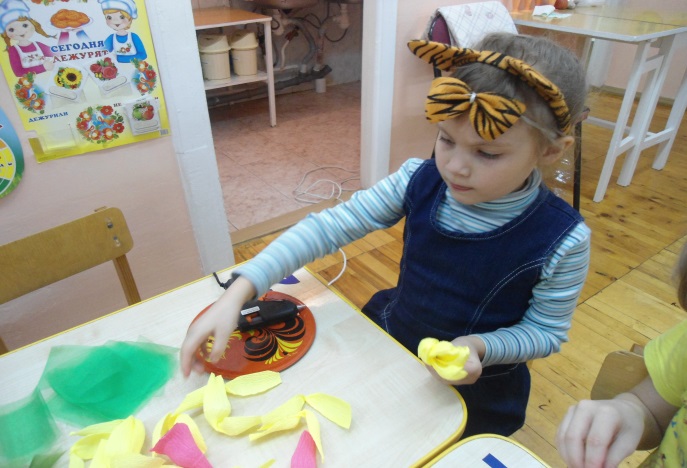 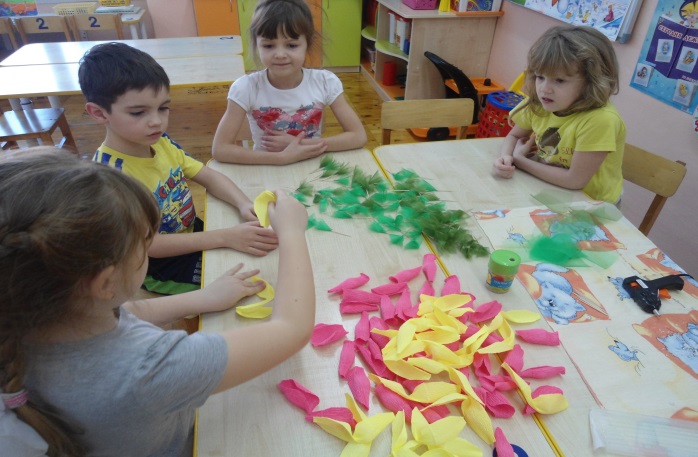 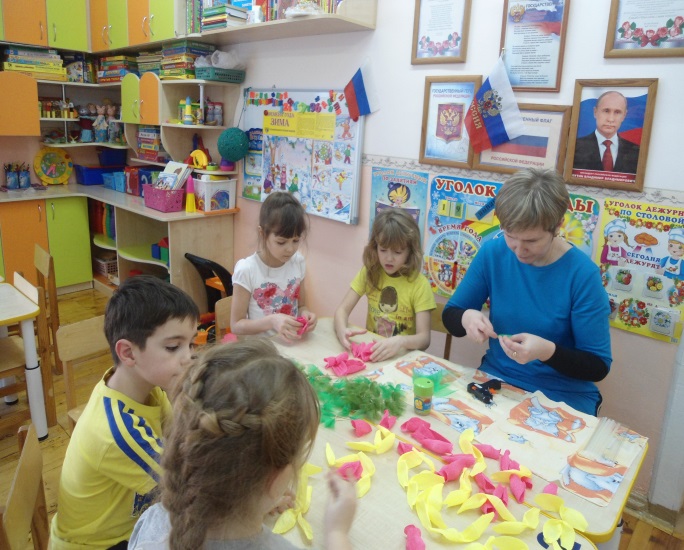 Дарить подарки любим мы                                                 И делать их конечно сами!                                                 Ведь лучшее - дарить цветы!                                             Своими сделать их руками!
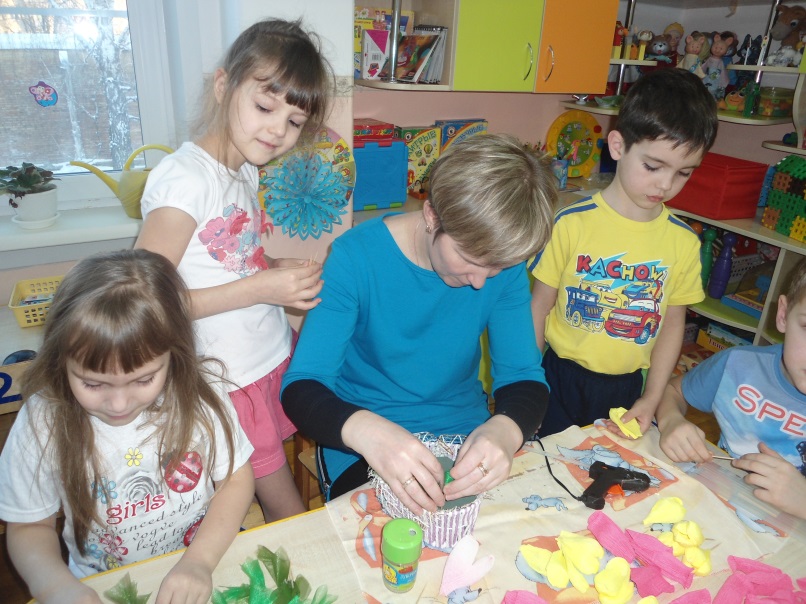 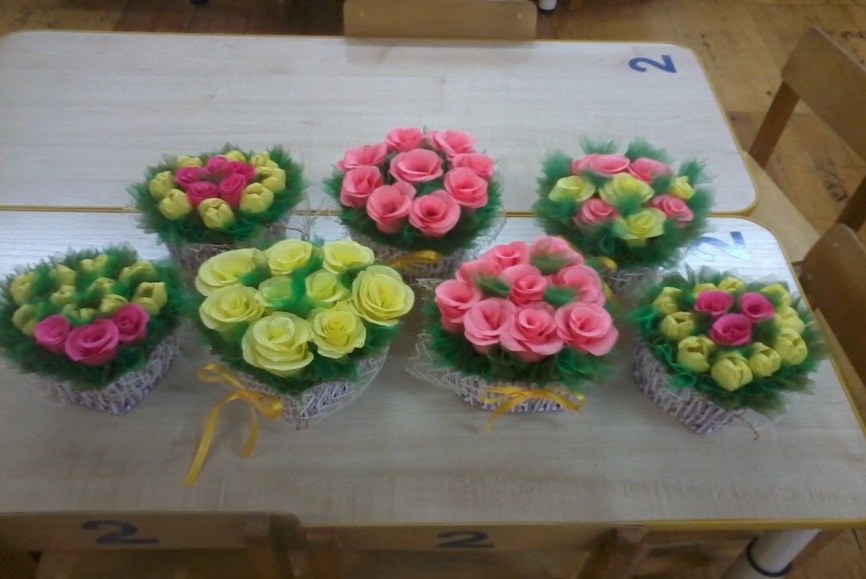 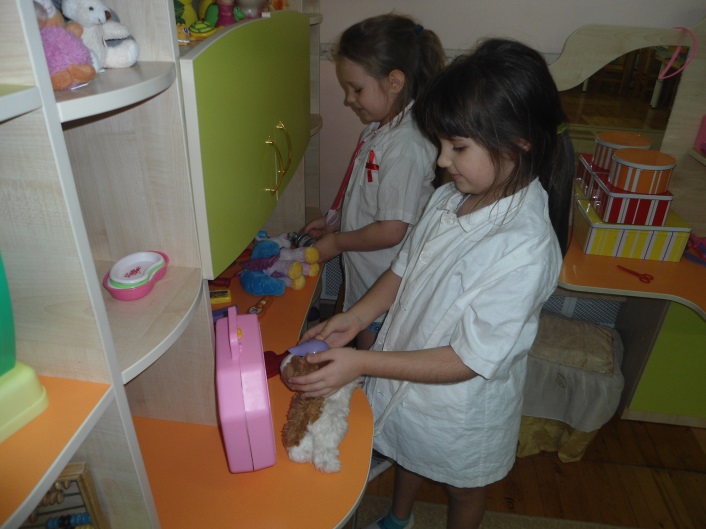 Как хочется лечить зверей                                                  И хворост научиться стряпать!                                          Быть парикмахером людей!                                              Всё лучшее от жизни
    взять!
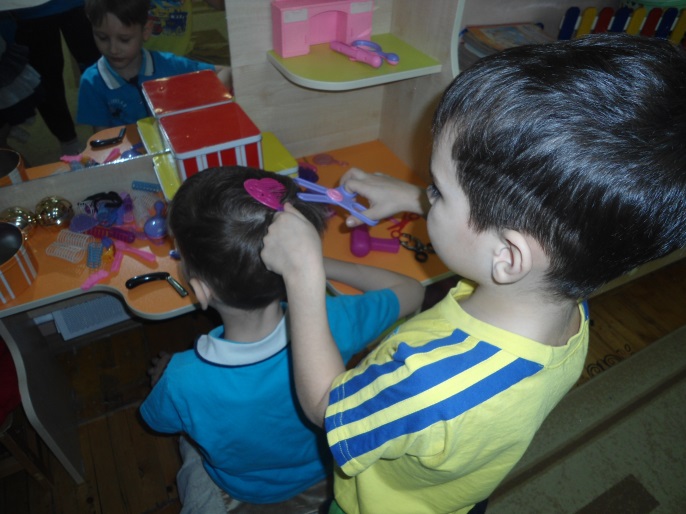 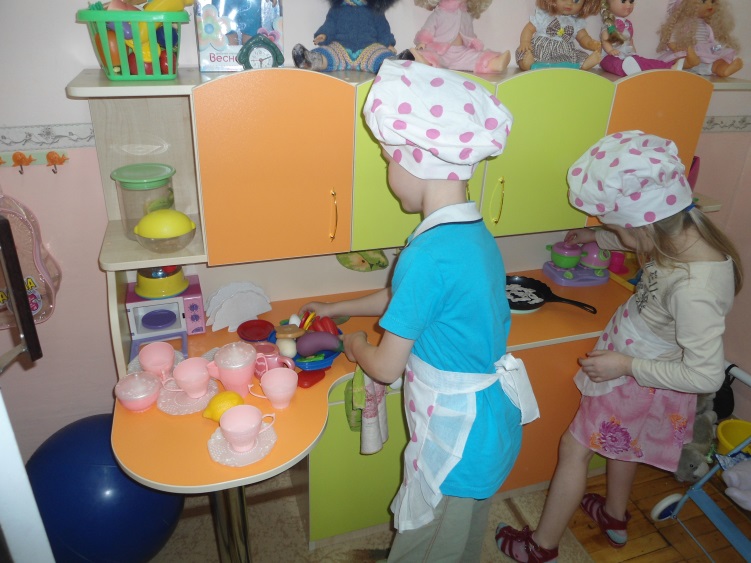 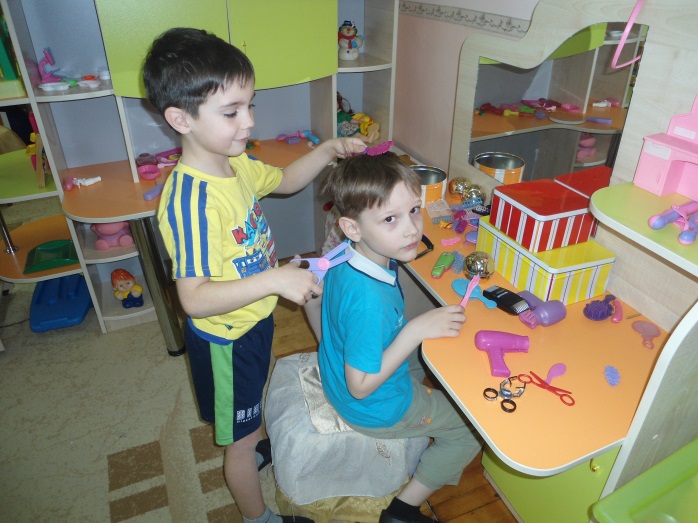 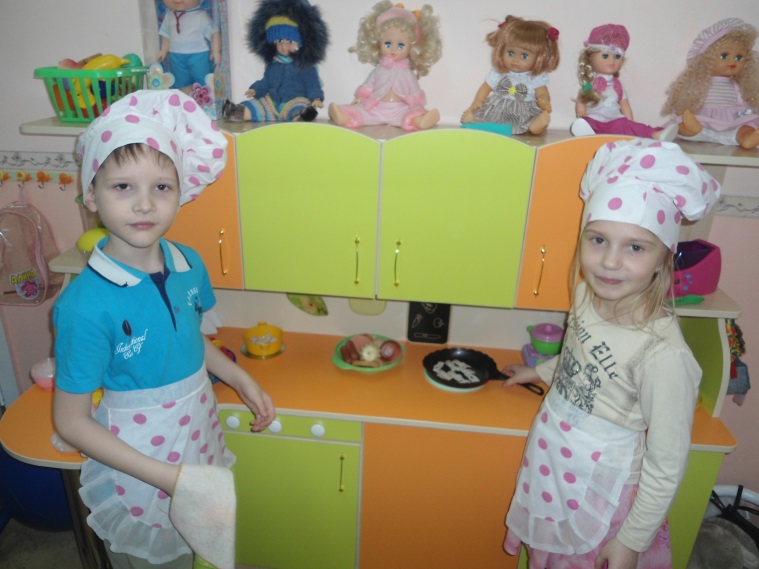 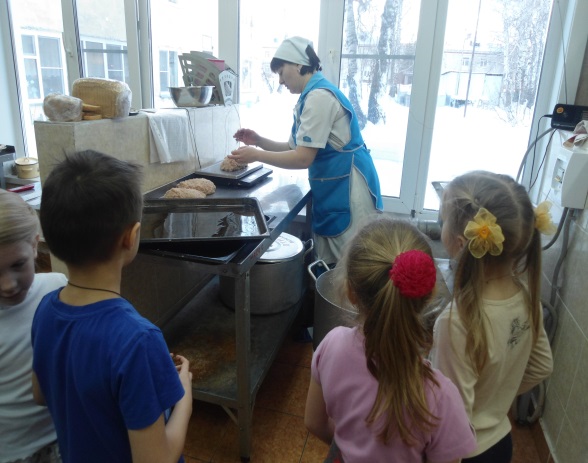 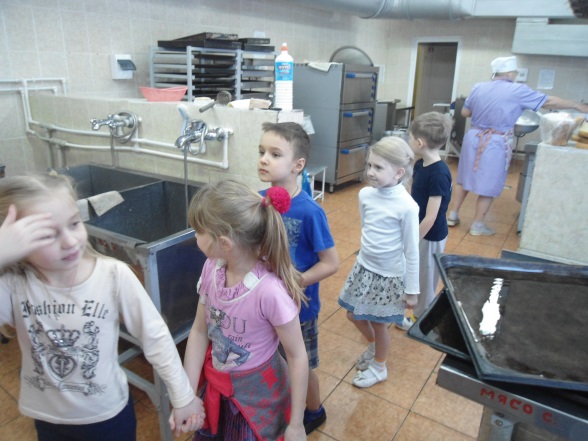 Здесь чисто и уютно,                                                          Поглажено бельё!                                                                А сколько здесь машинок!                                                  Как жалко - не моё!
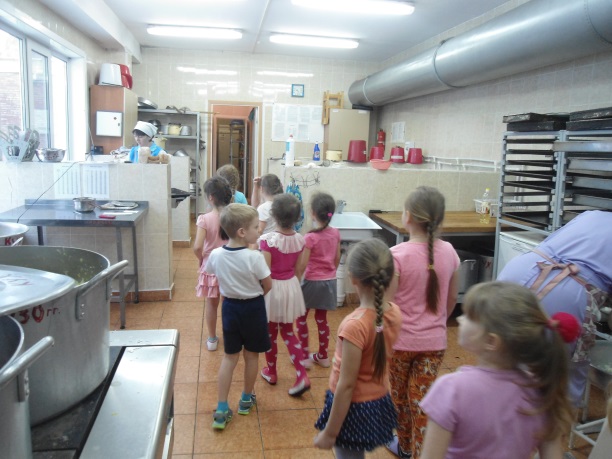 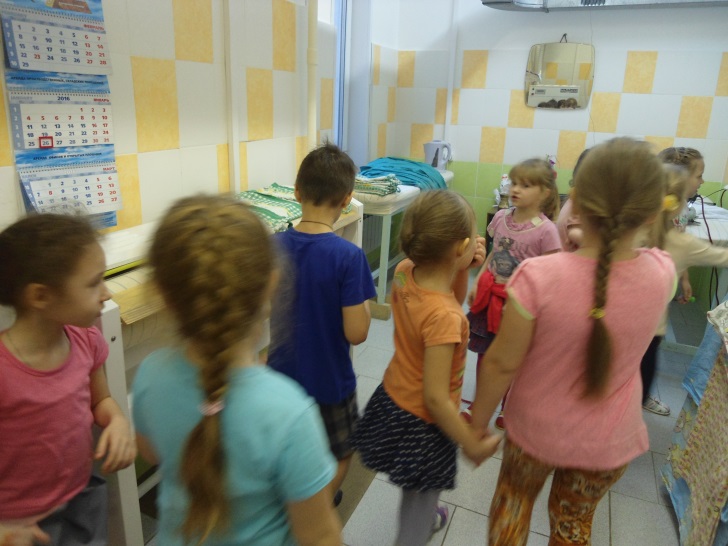 В столовой пахнет булкой,                                                  Котлетой и лапшой!                                                            Ой! Аппетит проснулся!                                                     Заныл желудок мой!
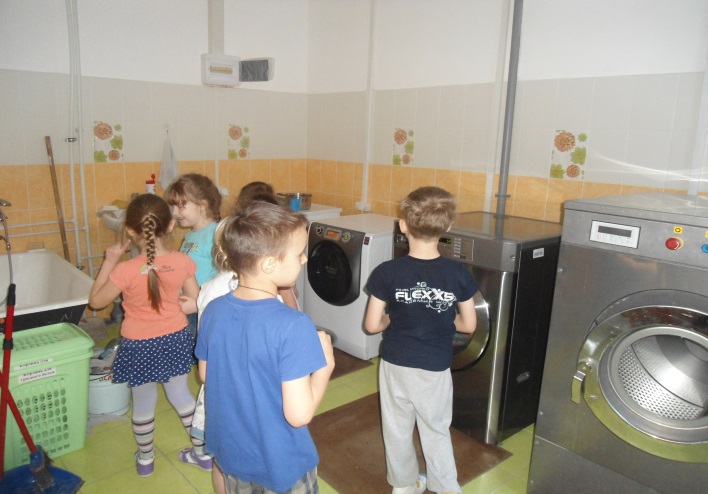 Логопед научит нас                                                            Говорить красиво!                                                              Без "р", без "ш", без "з" и "с"                                                Получится смешливо!
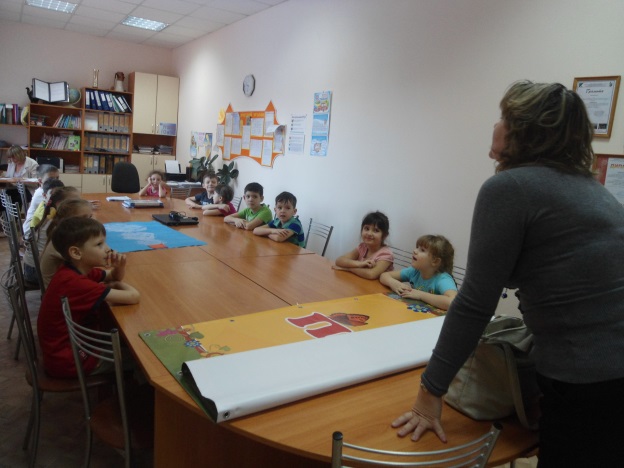 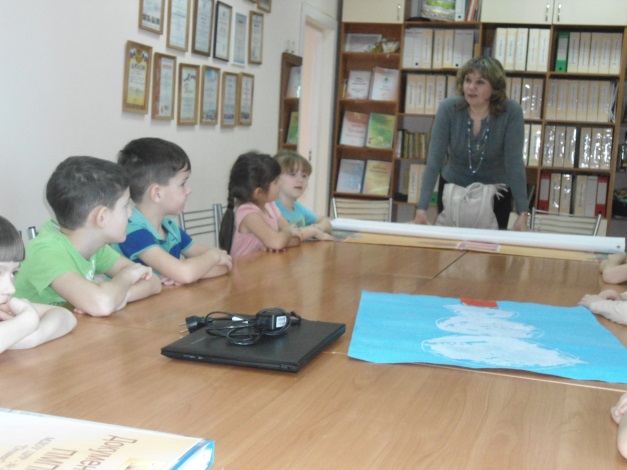 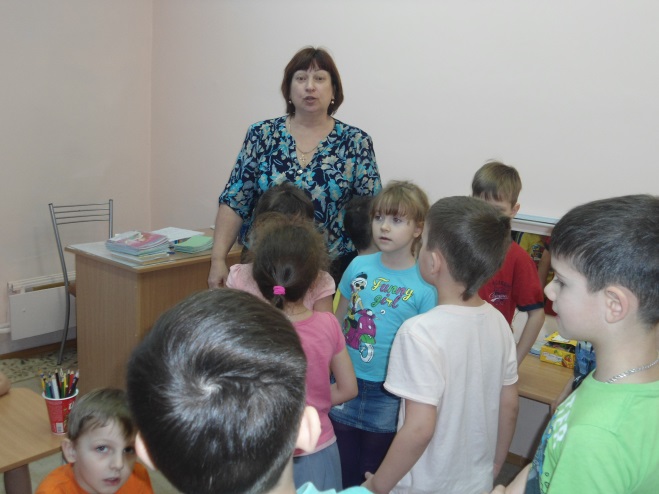 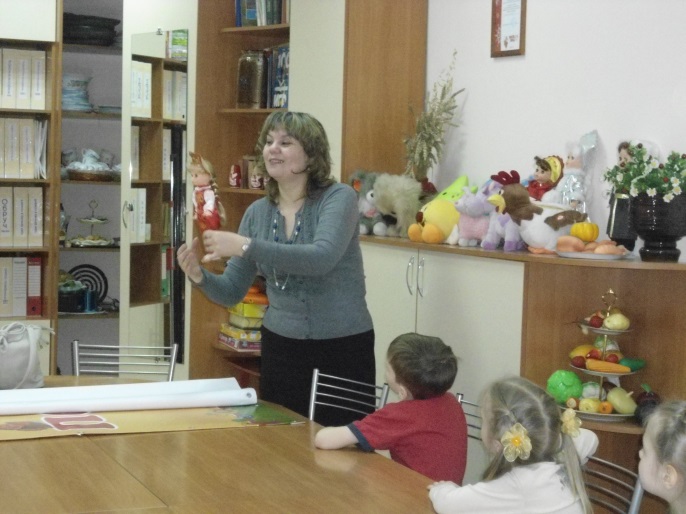 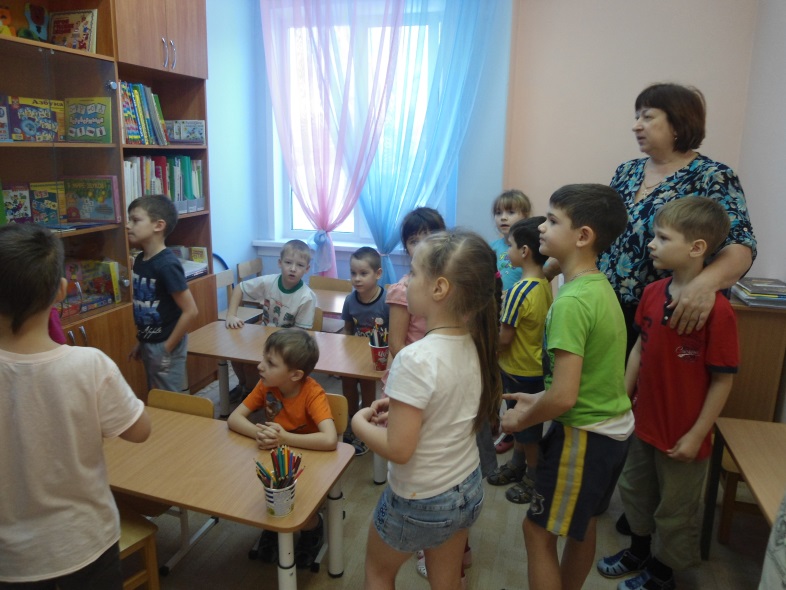 В пед кабинете как в сказке                                                С героями встретишься здесь!                                          Забудешь печали, начнёшь улыбаться! Жизнь ощущать и мечтам предаваться!
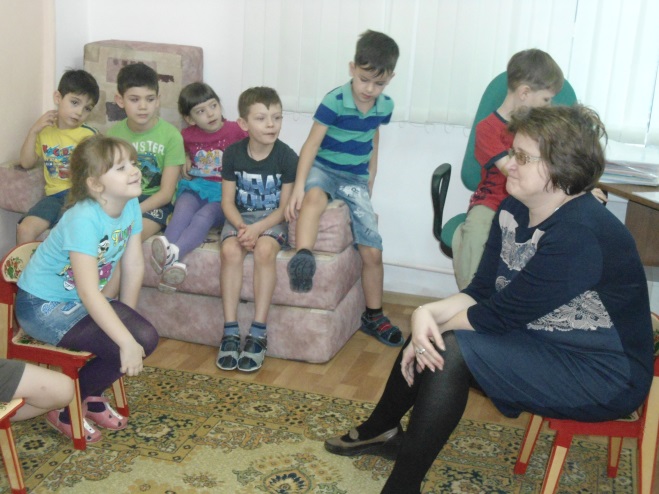 Мы все тихонечко сидим                                                     И на психолога глядим .                                                     Он знает всё про всех и нас                                               Поможет как вести сейчас!
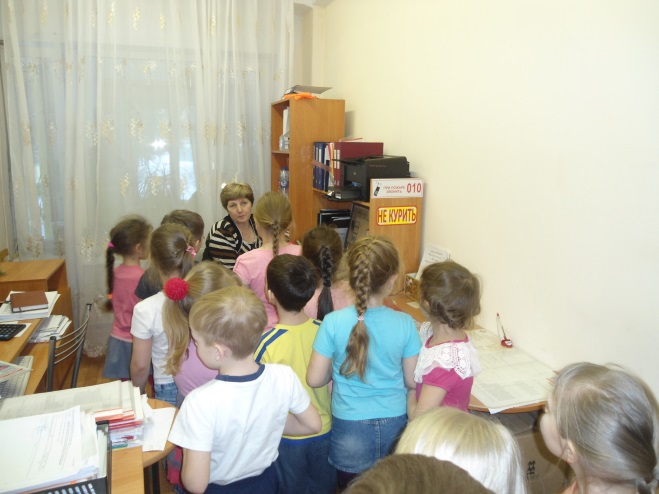 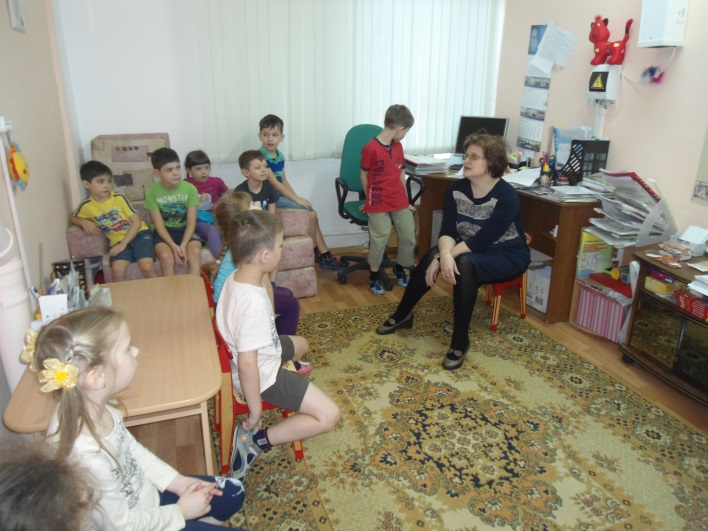 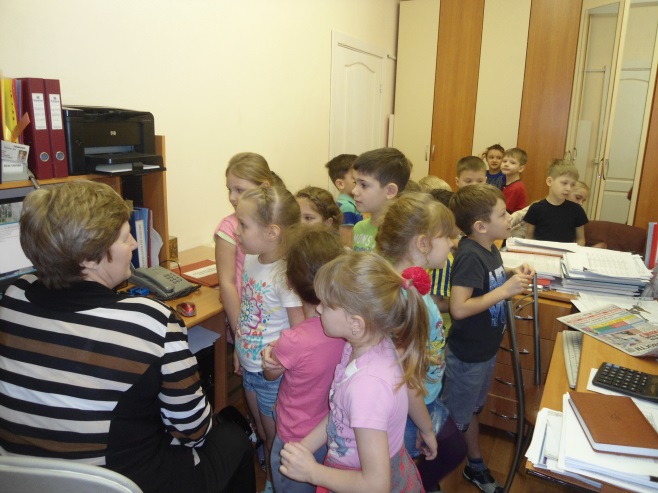 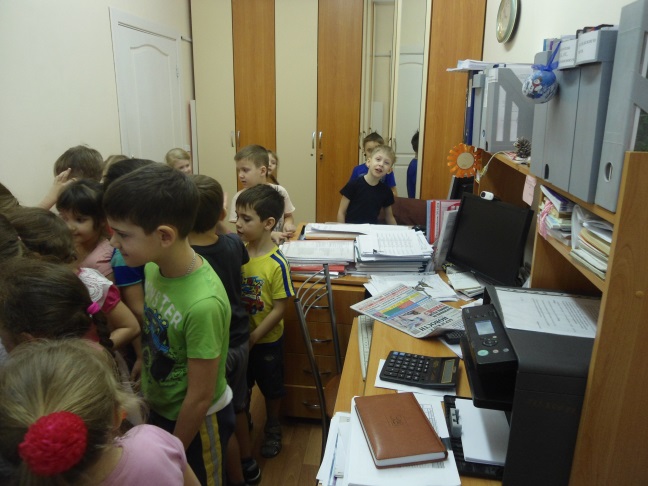 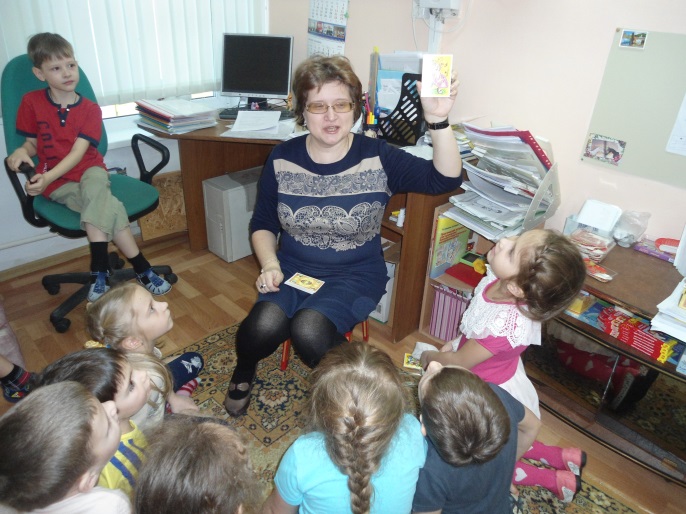 Счётные машинки,                                                             Компьютер и счета!                                                             Как же интересно!                                                               Мы все хотим сюда!
Работа с родителями
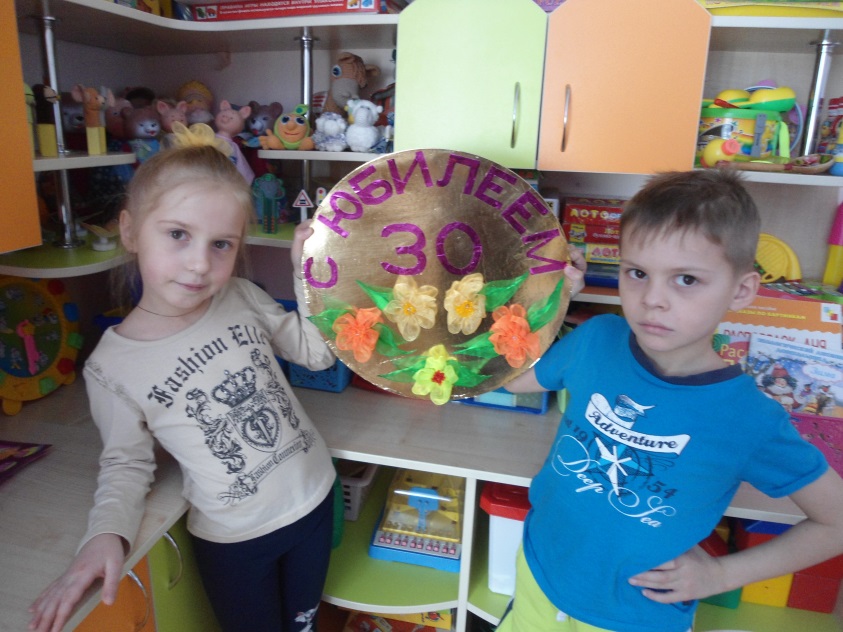 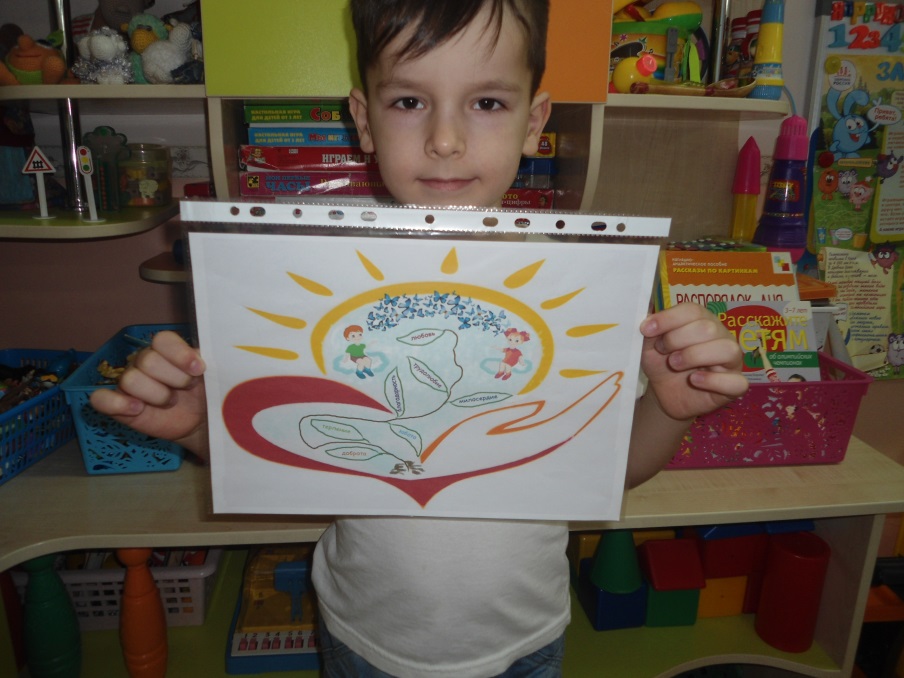 30 лет! Любимый садик,                                                      Поздравляем мы тебя!                                                       Мы с родителями вместе                                                   В путь  готовы для тебя!
Герб группы